Chongqing University of Technology
ATAI
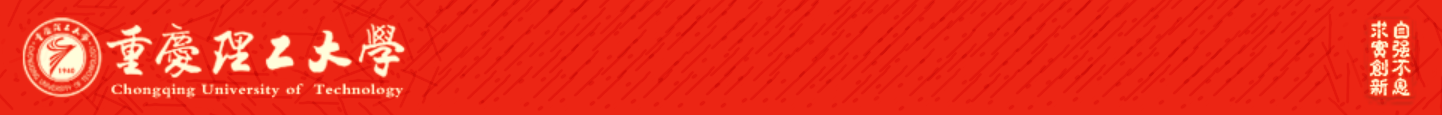 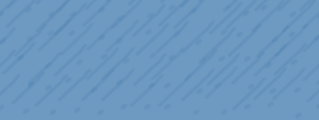 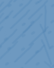 Advanced Technique of Artificial  Intelligence
Chongqing University of Technology
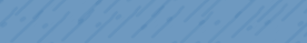 U-BERT: Pre-training User Representations for Improved Recommendation(AAAI_2021)
Zhaopeng Qiu, Xian Wu, Jingyue Gao,Wei Fan
 Tencent Medical AI Lab
Peking University
{zhaopengqiu, kevinxwu, davidwfan}@tencent.com, gaojingyue1997@pku.edu.cn
2021.6.4  •  ChongQing
Reported by Lele  Duan
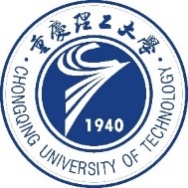 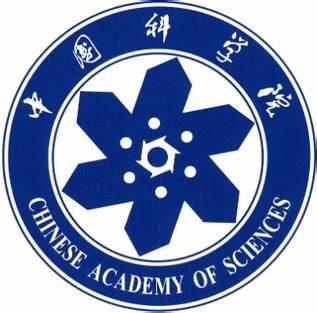 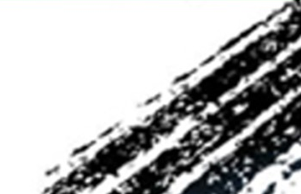 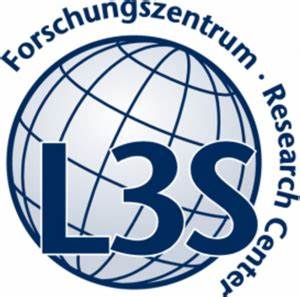 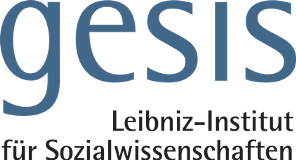 Chongqing University of Technology
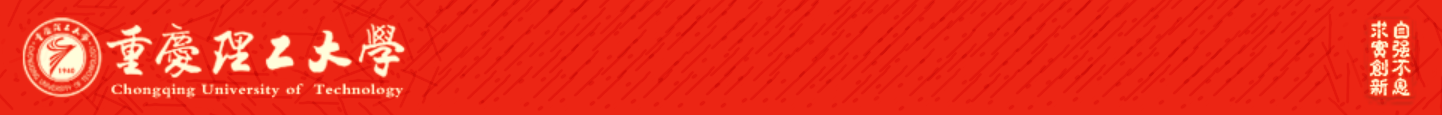 ATAI
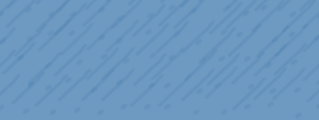 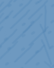 Advanced Technique of Artificial  Intelligence
Chongqing University of Technology
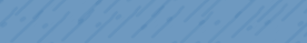 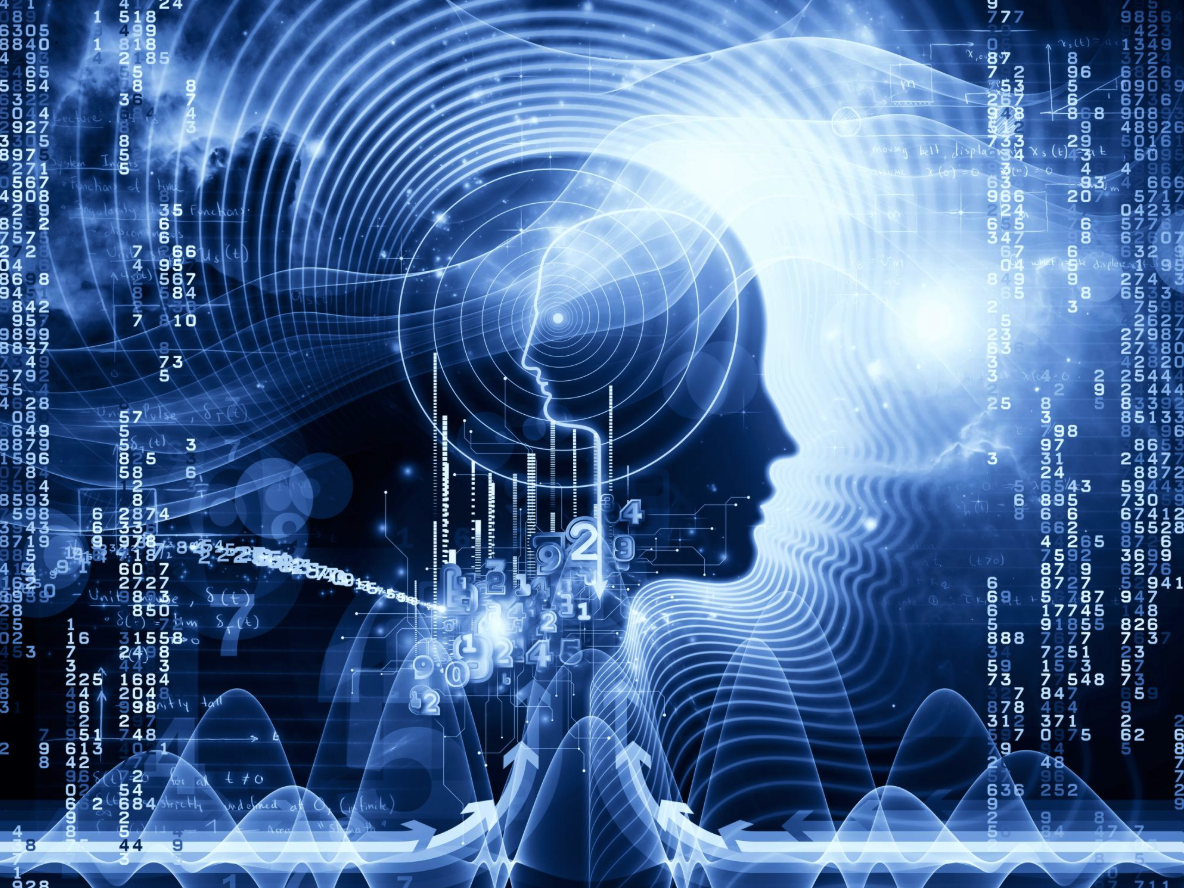 1.Introduction
2.Method
3.Experiments
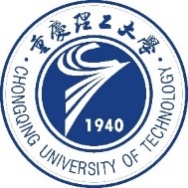 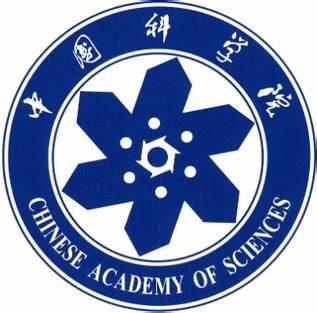 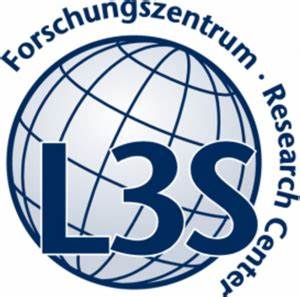 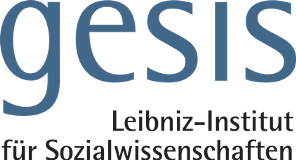 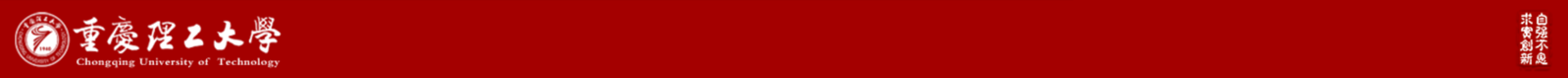 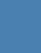 ATAI
Chongqing University of Technology
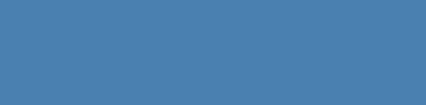 Advanced Technique of Artificial  Intelligence
Introduction
Learning user representation is a critical task for recommendation systems as it can encode user preference for personalized services.

However, for less popular domains, the behavior data is insufficient to learn precise user representations.

Inspired by the recent success of BERT in NLP, we propose a novel pretraining and fine-tuning based approach U-BERT.
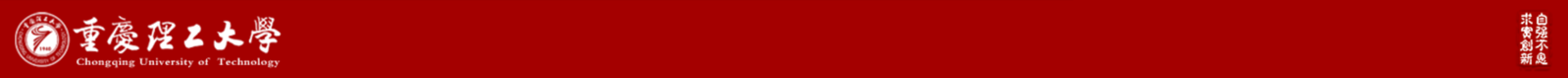 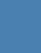 ATAI
Chongqing University of Technology
Method
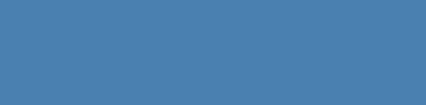 Advanced Technique of Artificial  Intelligence
Problem Formalization
Let                      and                    denote the entire user set and item set in the particular domain D, respectively. In this domain, the existing set of reviews written by       for      is denoted as        , in which each review contains a user ID    , an item ID    , a review text      written by    , and an overall 
rating    . The set of reviews generated by U in other different domains is denoted as         ,
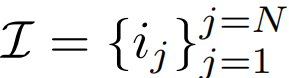 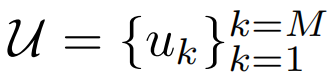 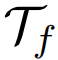 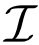 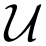 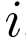 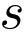 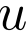 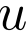 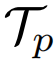 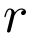 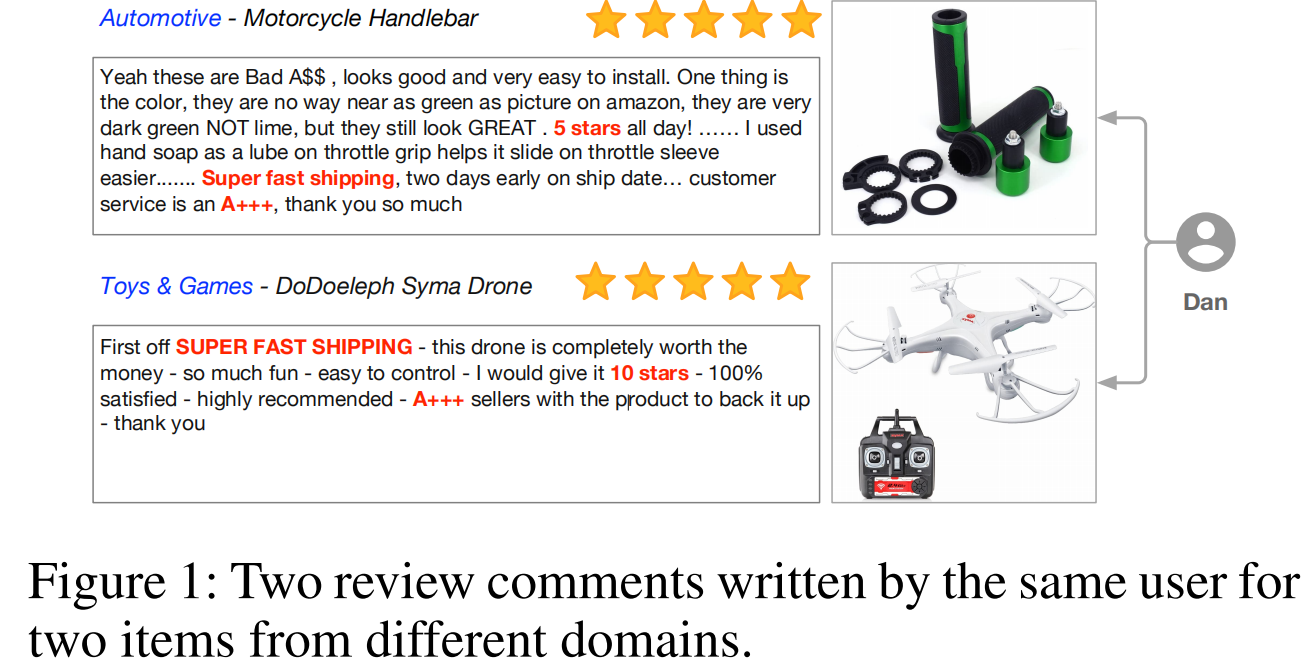 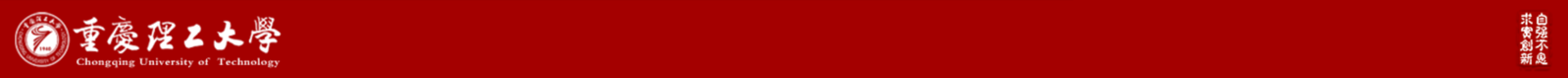 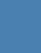 ATAI
Chongqing University of Technology
Method
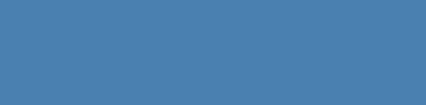 Advanced Technique of Artificial  Intelligence
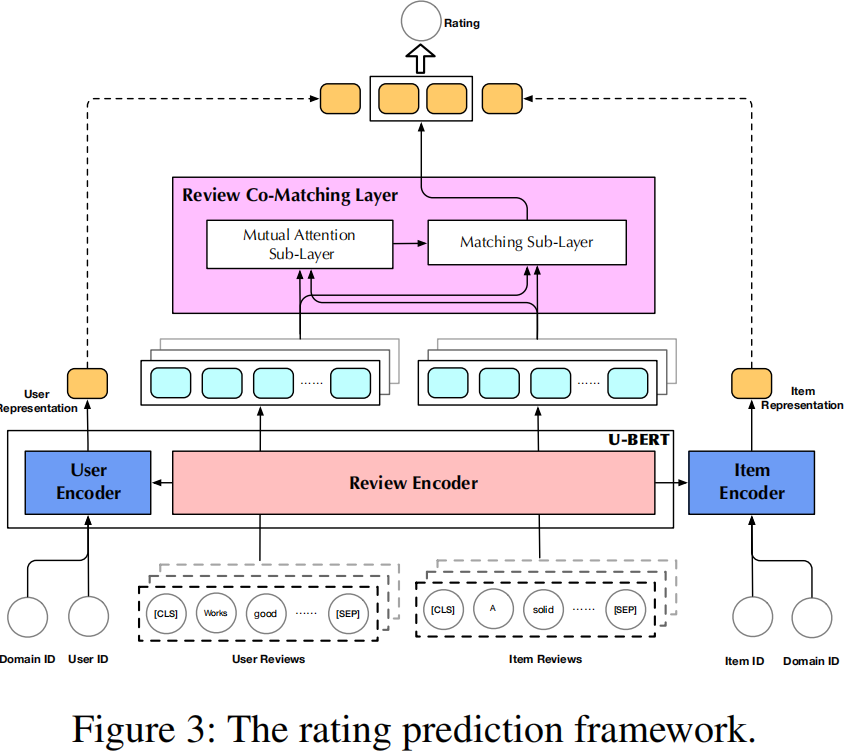 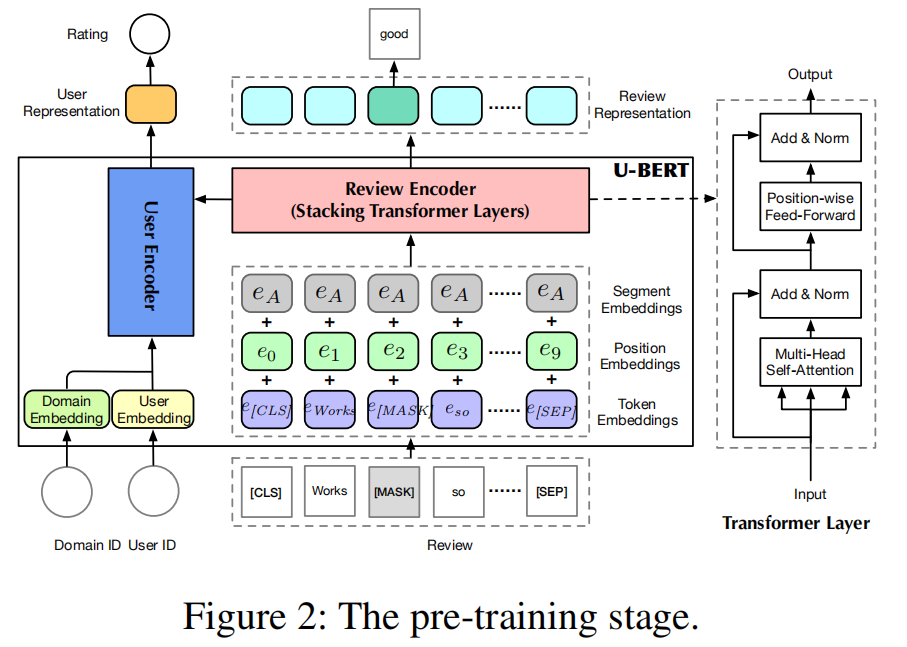 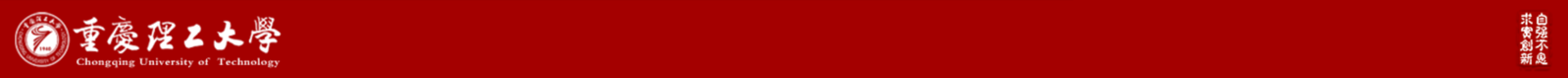 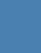 ATAI
Chongqing University of Technology
Method
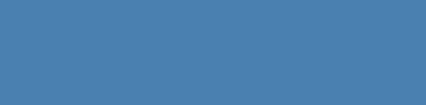 Advanced Technique of Artificial  Intelligence
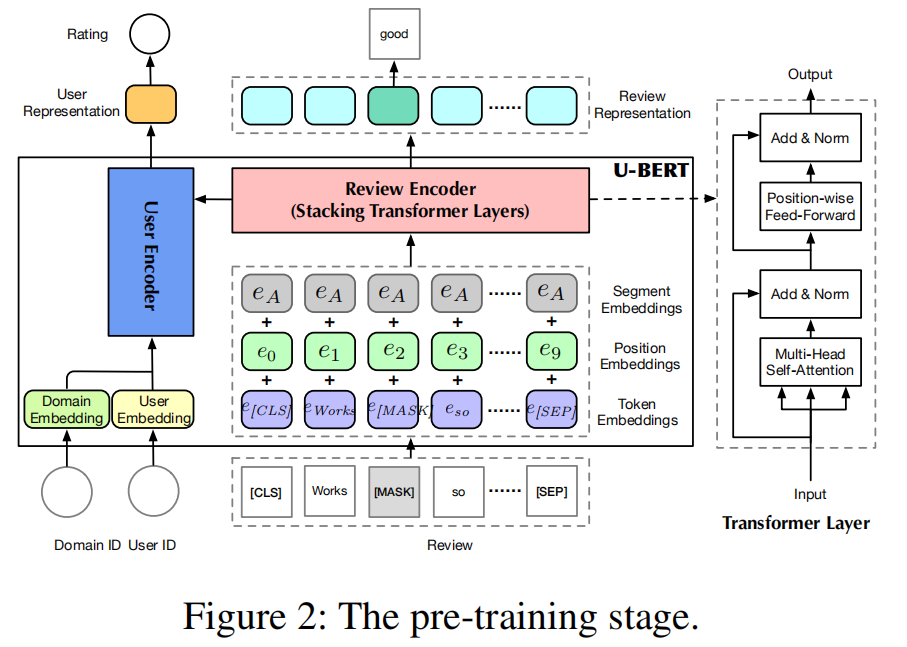 Input Layer
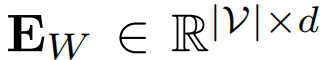 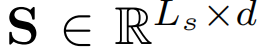 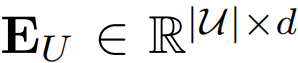 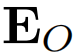 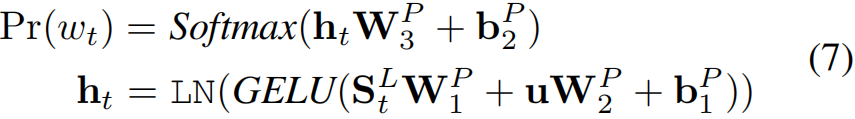 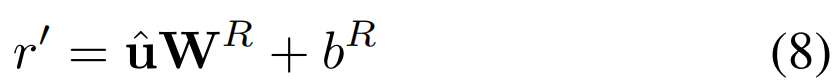 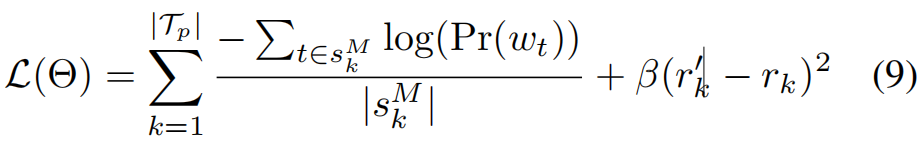 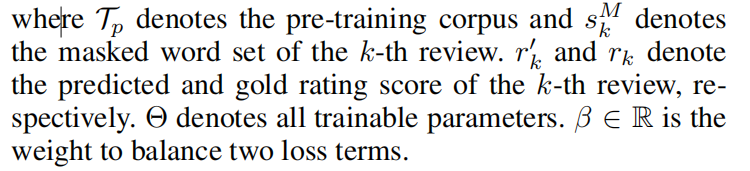 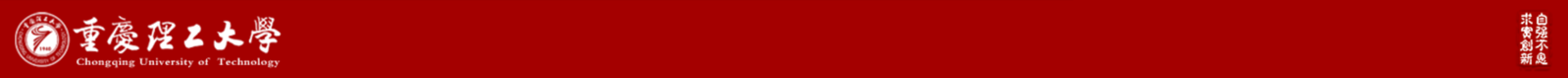 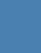 ATAI
Chongqing University of Technology
Method
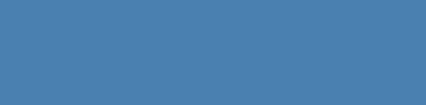 Advanced Technique of Artificial  Intelligence
Review Encoder
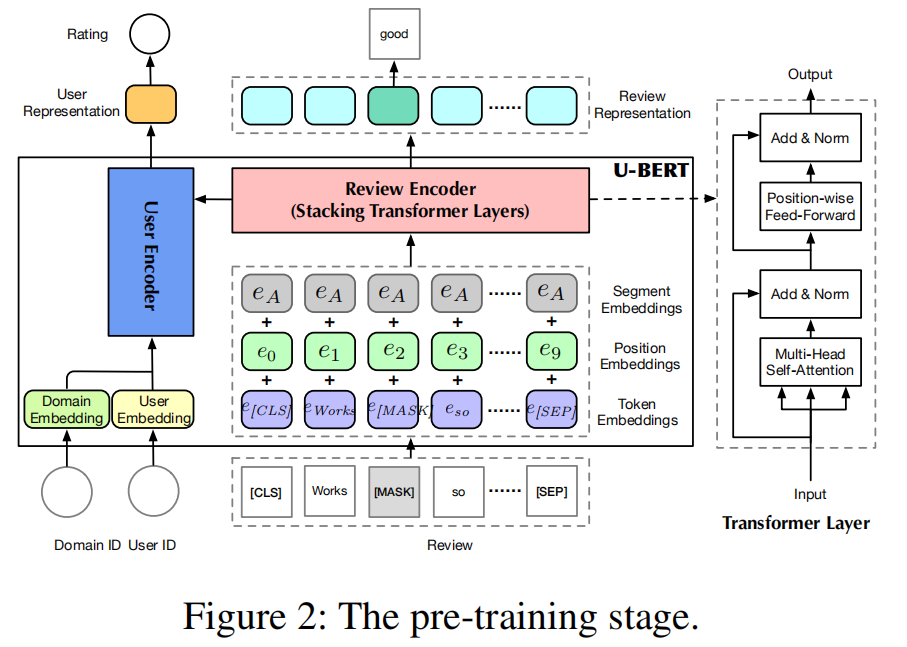 Multi-Head Self-Attention
Given three input matrices                                           and                      
where                 , the attention function is defined as:
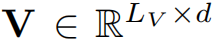 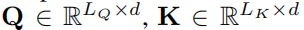 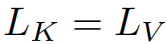 Position-wise Feed-Forward
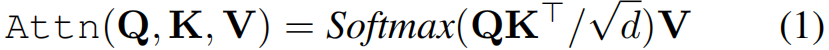 For the input                        the calculation process of this sub-layer is
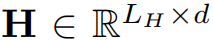 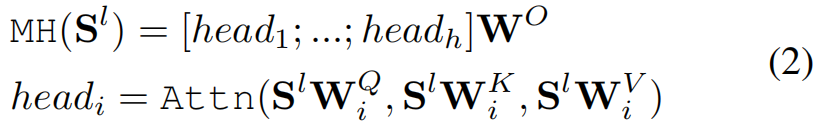 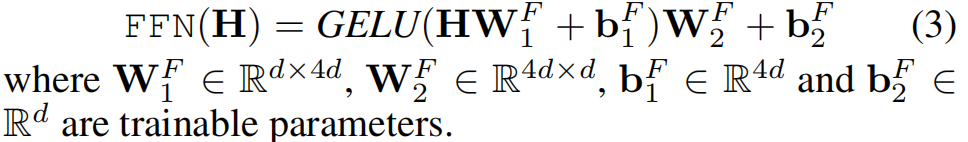 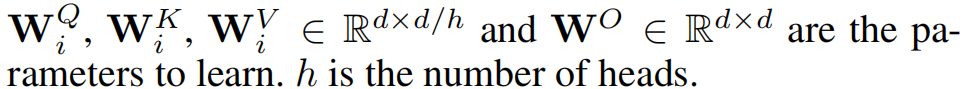 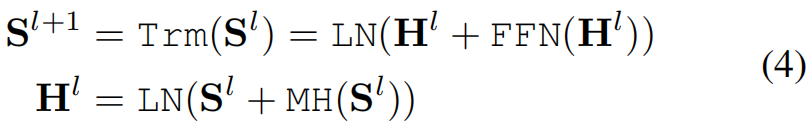 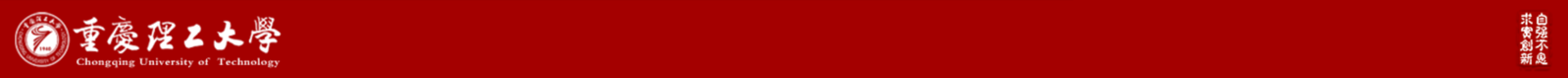 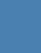 ATAI
Chongqing University of Technology
Method
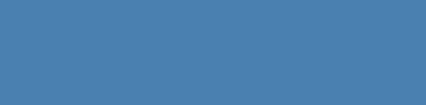 Advanced Technique of Artificial  Intelligence
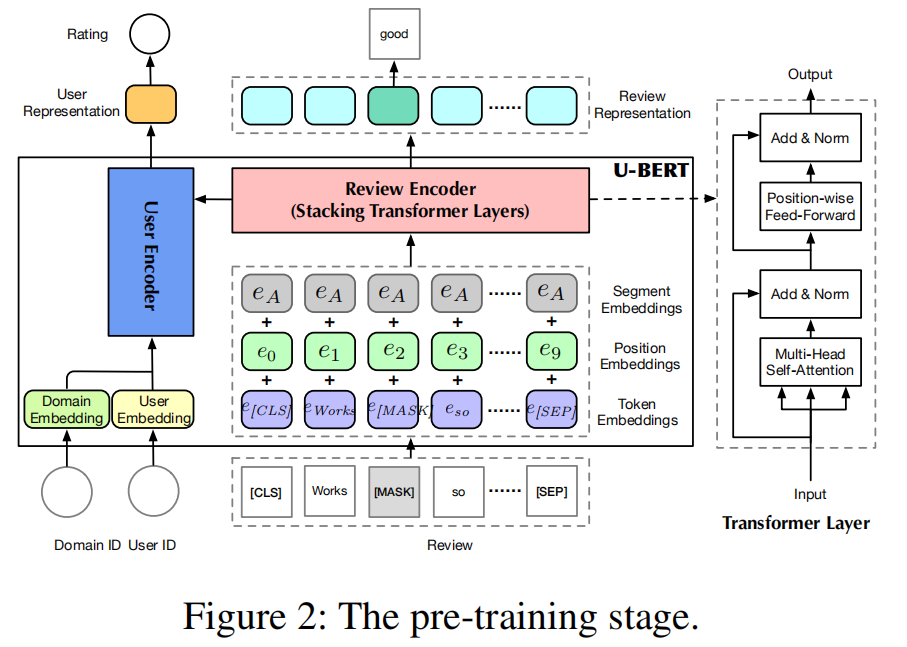 User Encoder
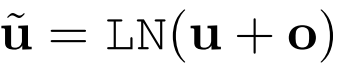 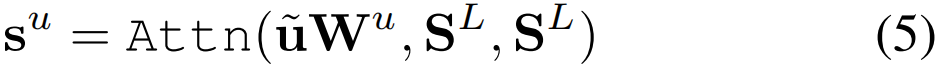 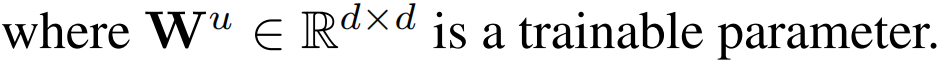 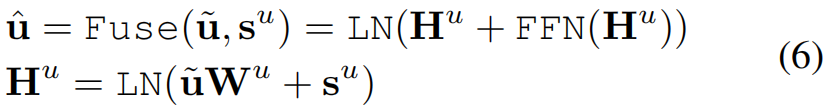 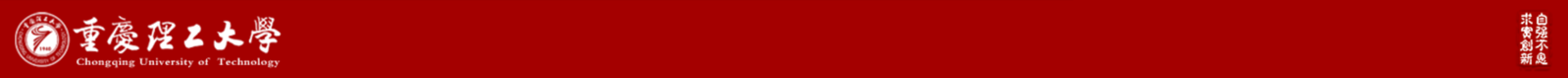 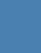 ATAI
Chongqing University of Technology
Method
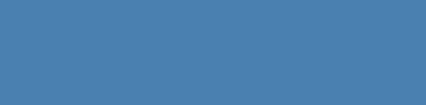 Advanced Technique of Artificial  Intelligence
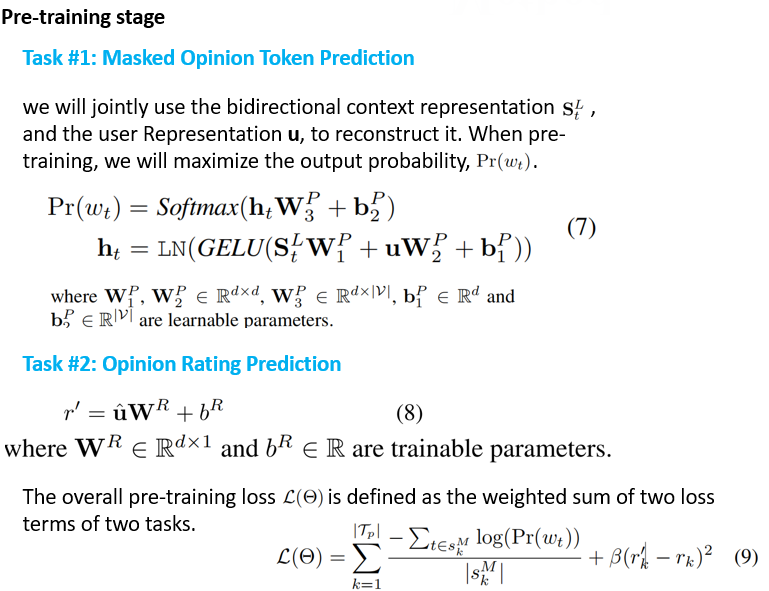 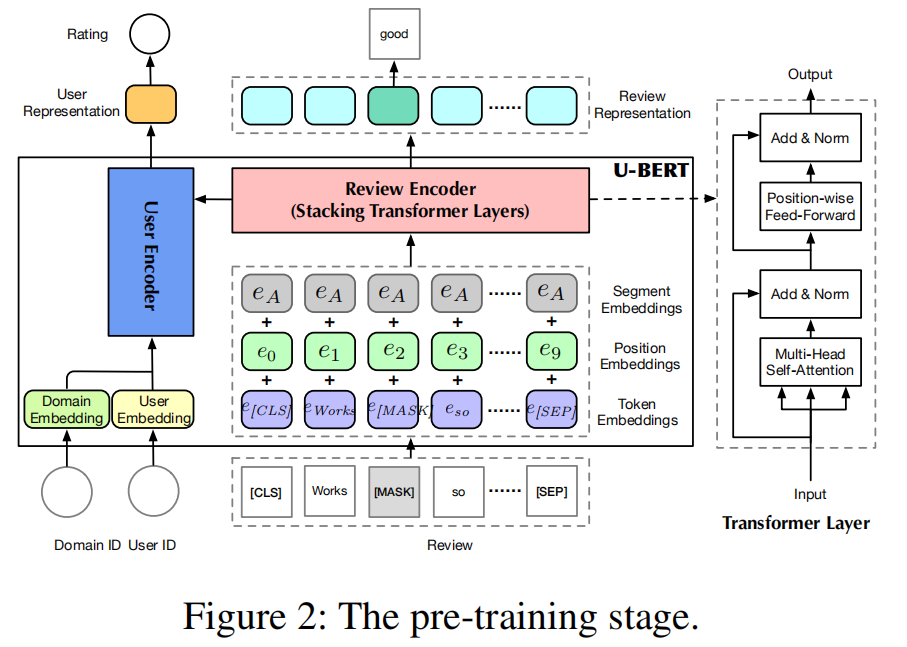 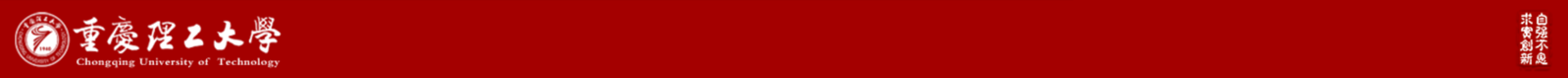 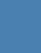 ATAI
Chongqing University of Technology
Method
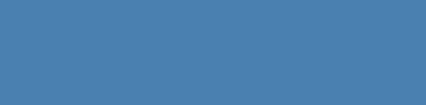 Advanced Technique of Artificial  Intelligence
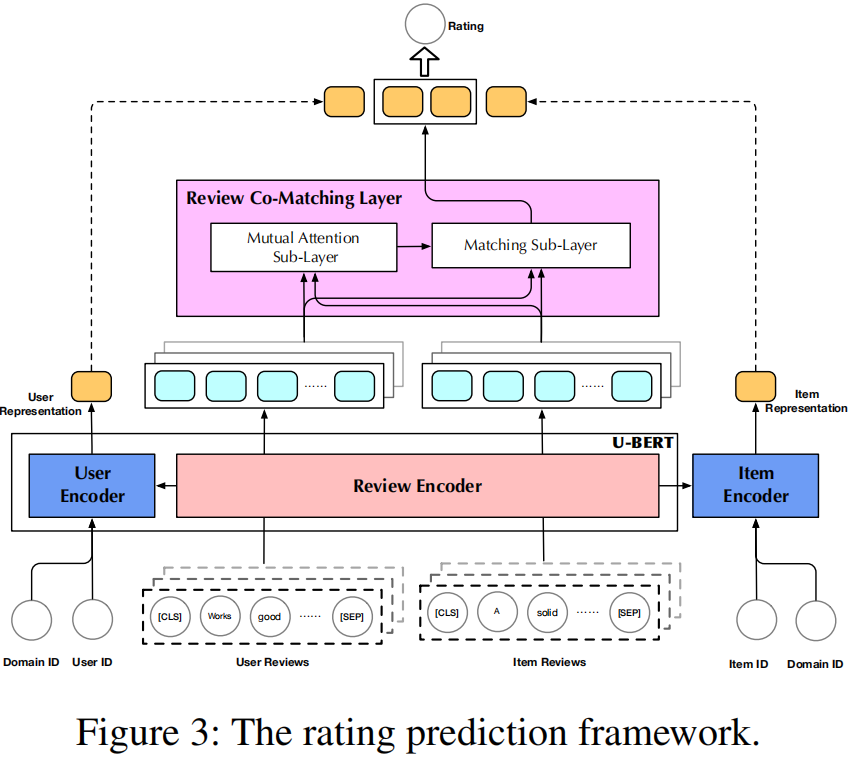 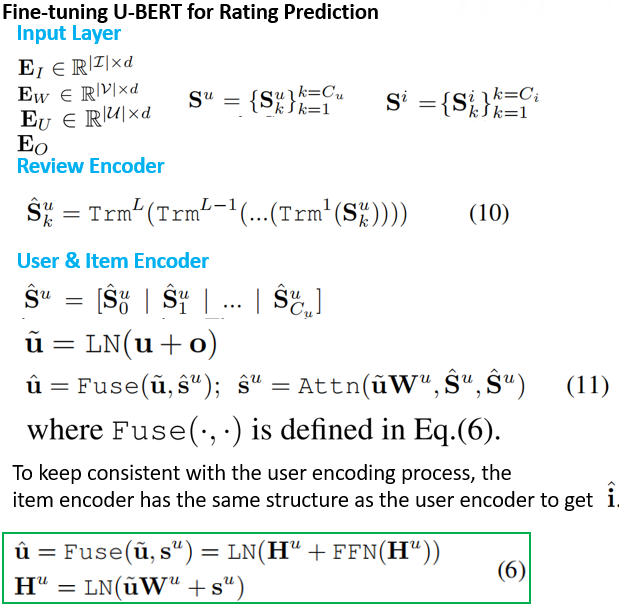 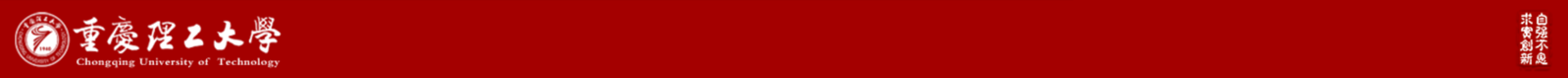 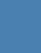 ATAI
Chongqing University of Technology
Method
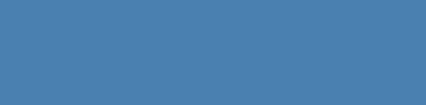 Advanced Technique of Artificial  Intelligence
Fine-tuning U-BERT for Rating Prediction
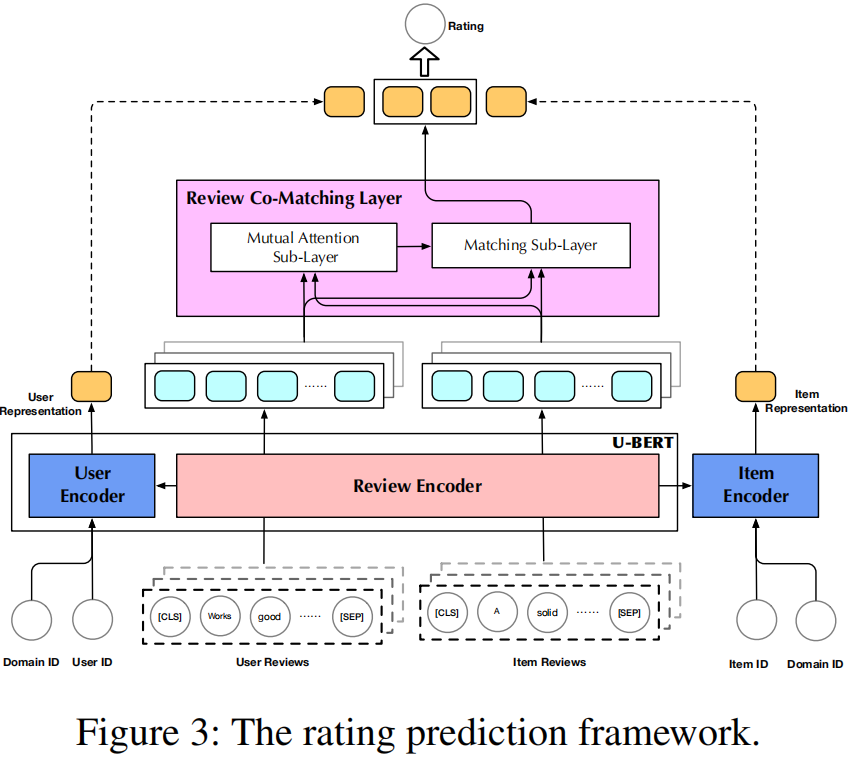 Review Co-Matching Layer
①Mutual Attention Sub-Layer：
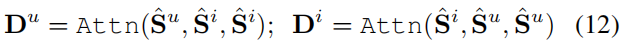 ②Matching Sub-Layer：
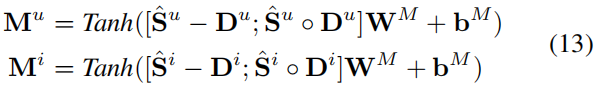 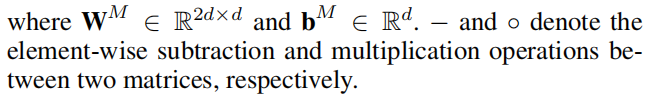 row-wise max-pooling:
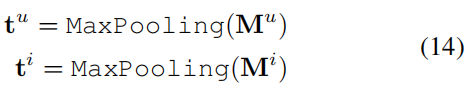 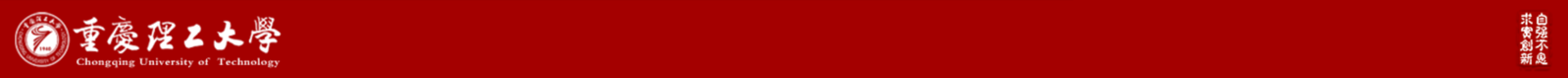 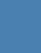 ATAI
Chongqing University of Technology
Method
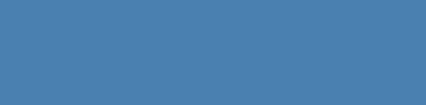 Advanced Technique of Artificial  Intelligence
Fine-tuning U-BERT for Rating Prediction
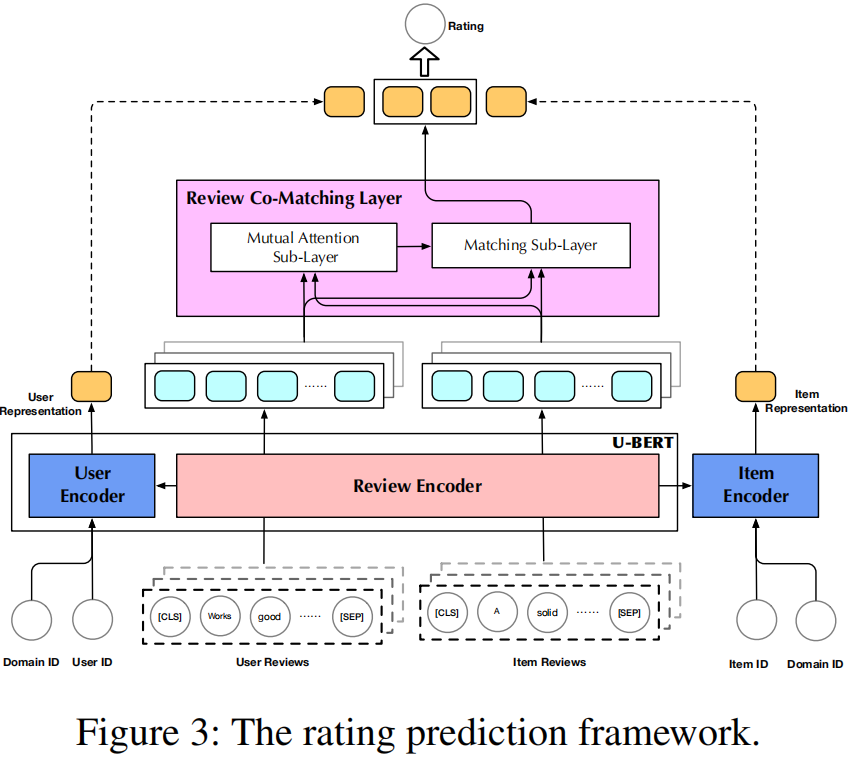 Prediction Layer
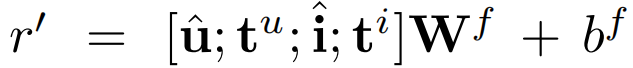 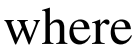 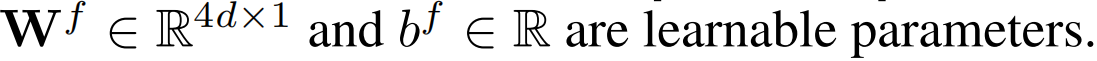 Training
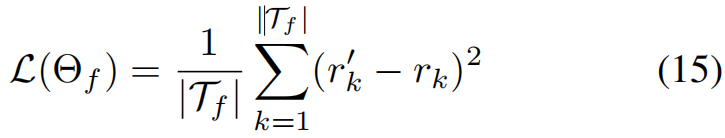 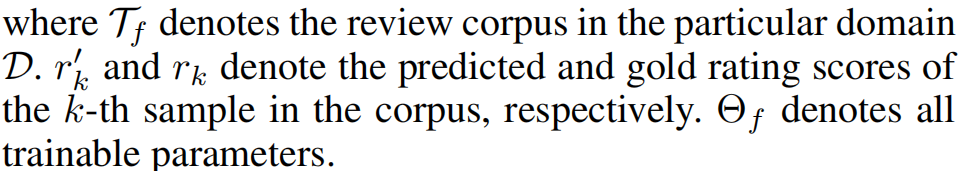 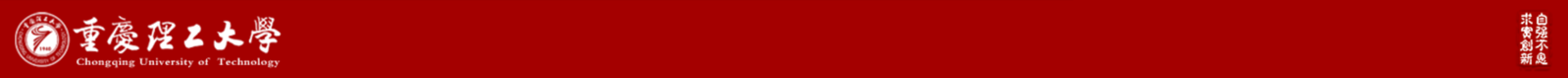 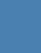 ATAI
Chongqing University of Technology
Experiments
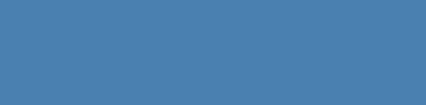 Advanced Technique of Artificial  Intelligence
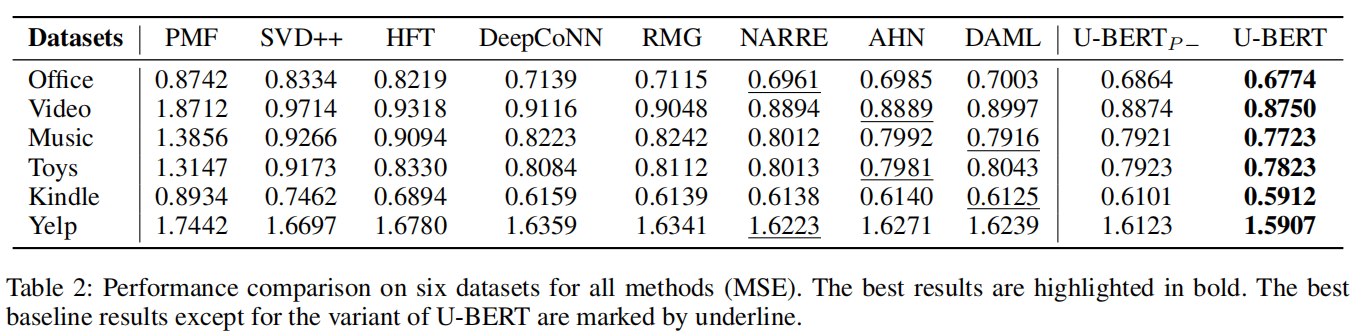 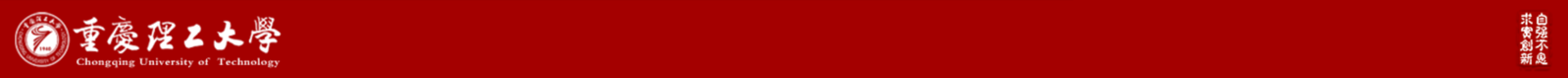 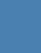 ATAI
Chongqing University of Technology
Method
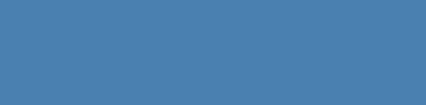 Advanced Technique of Artificial  Intelligence
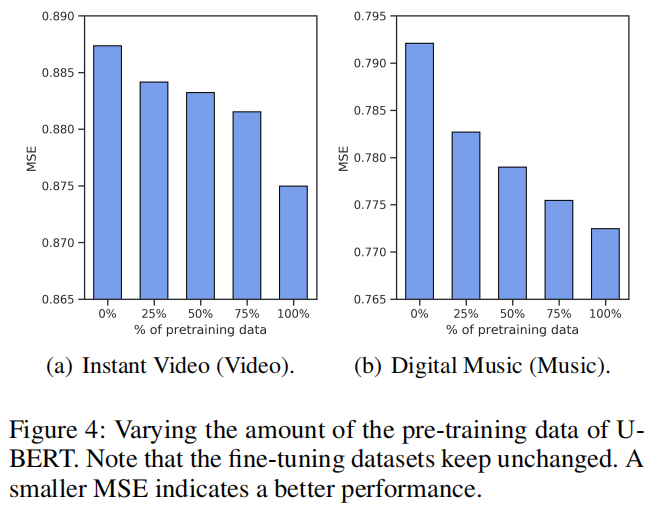 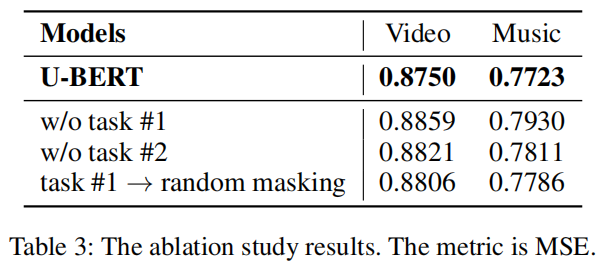 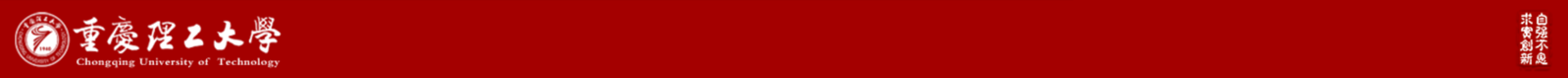 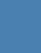 ATAI
Chongqing University of Technology
Method
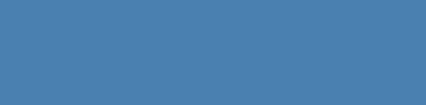 Advanced Technique of Artificial  Intelligence
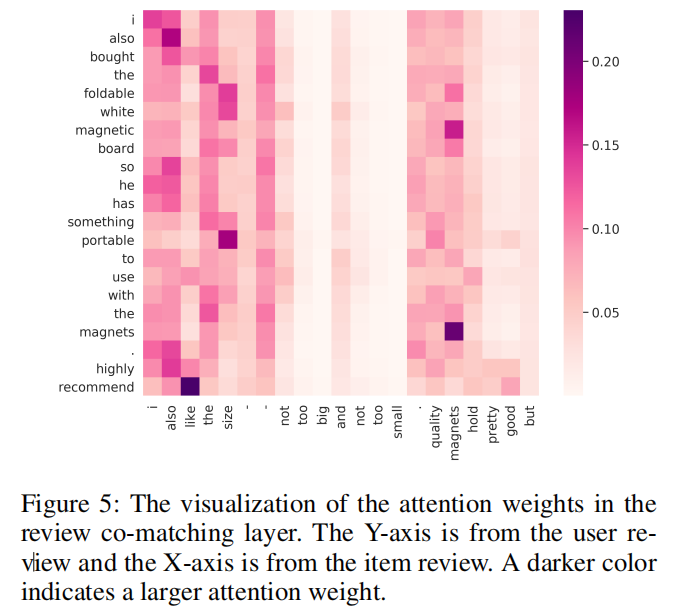 Chongqing University of Technology
ATAI
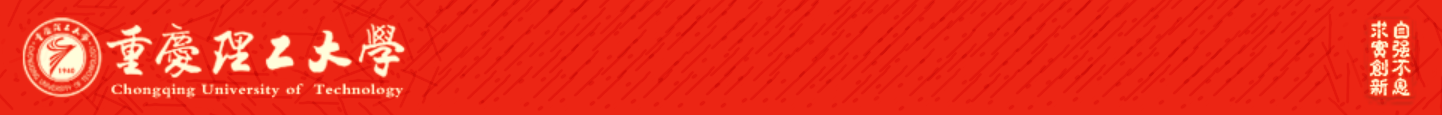 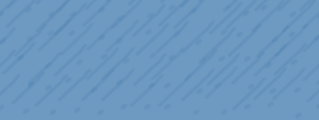 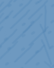 Advanced Technique of Artificial  Intelligence
Chongqing University of Technology
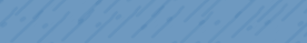 Thank you!
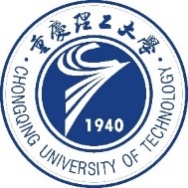 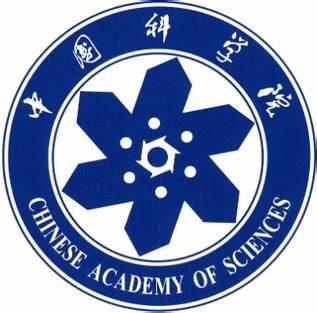 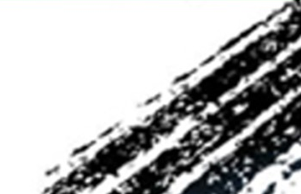 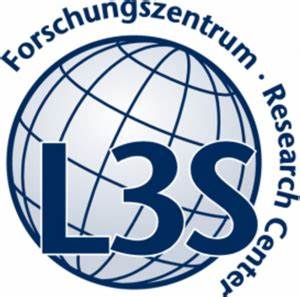 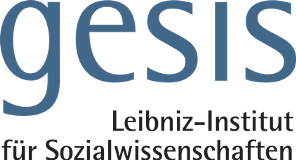